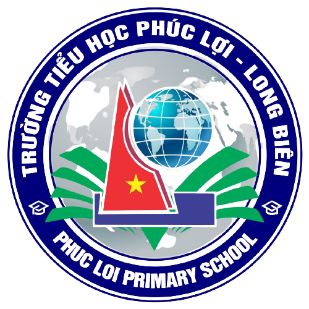 Chào mừng quý thầy cô 
và các em học sinh
[Speaker Notes: 亮亮图文旗舰店https://liangliangtuwen.tmall.com]
Khởi động
Tình cảm của các bạn trong bài hát được thể hiện như thế nào?
BÀI 4: YÊU QUÝ BẠN BÈ
(Tiết 1)
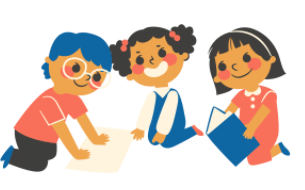 NỘI DUNG BÀI HỌC
1. Tìm hiểu về một bài học về tình bạn qua câu chuyện “Bài học quý”
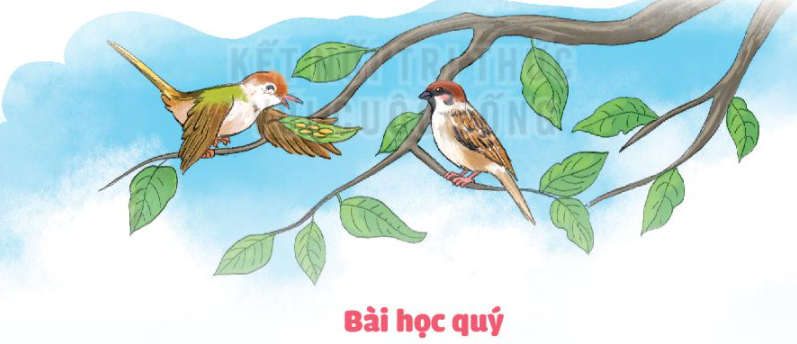 Đọc câu chuyện “Bài học quý” trong sgk:
Chích đã làm gì khi nhặt được những hạt kê?
Sẻ đã nhận được từ Chích bài học gì về tình bạn?
Sẻ đã làm gì khi nhận được hộp kê?
Chích gói cẩn thận vào một chiếc lá, rồi mừng rỡ chạy đi tìm Sẻ để chia cho bạn.
Khi nhận được hộp kê, Sẻ đã ở trong ổ ăn một mình.
Bài học cho Sẻ: Bạn bè nên sống với nhau chân thành, luôn nghĩ về nhau trong bất cứ mọi hoàn cảnh.
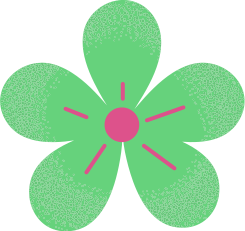 KẾT LUẬN
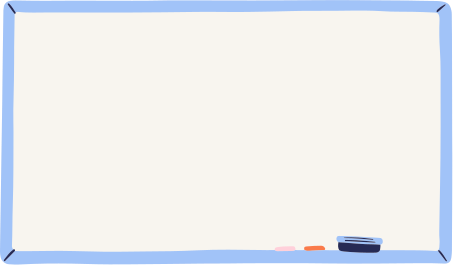 Việc làm của Chích đã cho Sẻ thấy được bài học về sự chân thành, luôn nghĩ về nhau trong bất cứ hoàn cảnh nào.
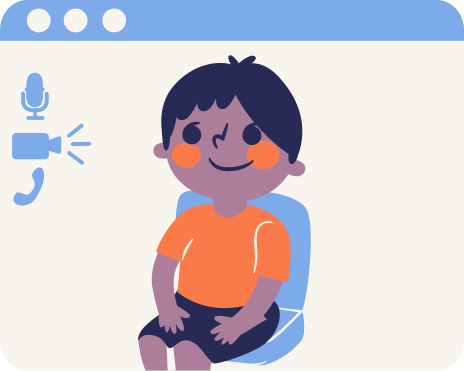 2. Những việc em cần làm để thể hiện sự yêu quý bạn bè
Quan sát tranh và cho biết: các bạn trong tranh đang làm gì?
 Việc làm đó thể hiện điều gì?
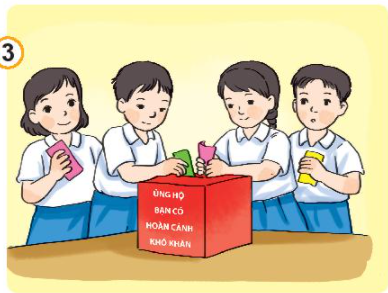 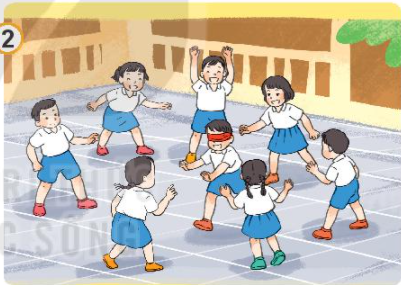 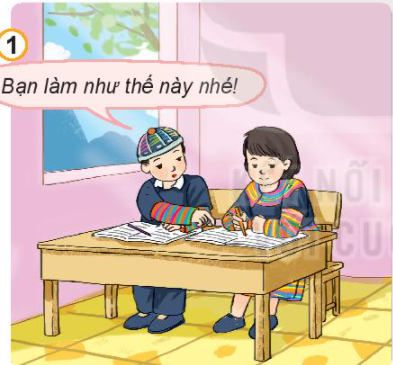 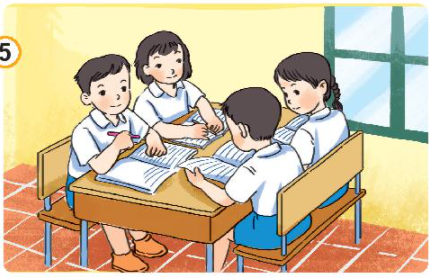 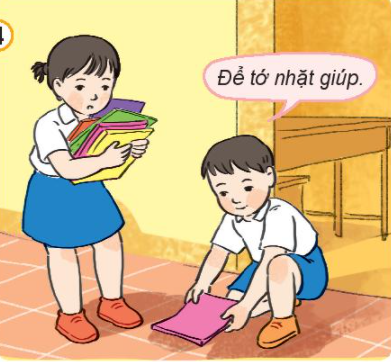 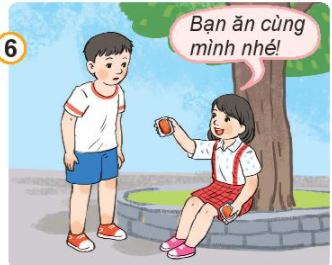 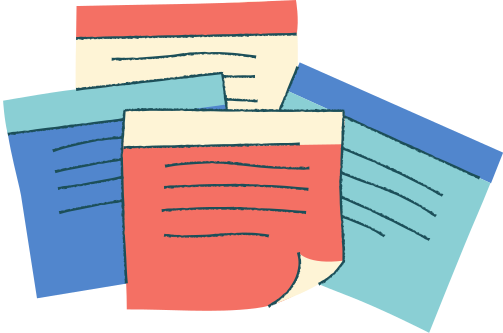 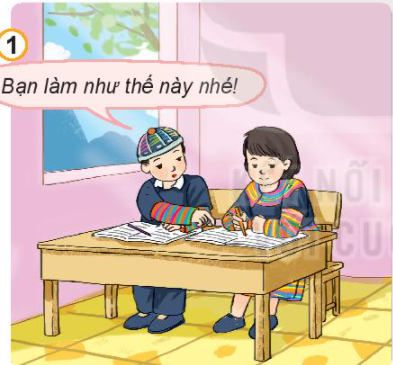 Giúp bạn giảng bài khi bạn chưa hiểu
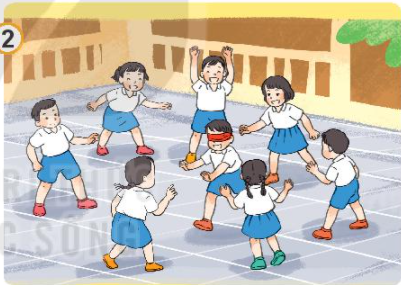 Cùng bạn vui chơi vui vẻ, đoàn kết
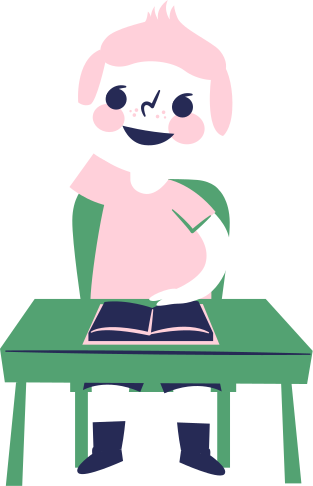 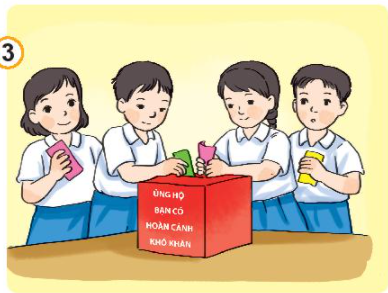 Chung tay ủng hộ những bạn có hoàn cảnh khó khăn.
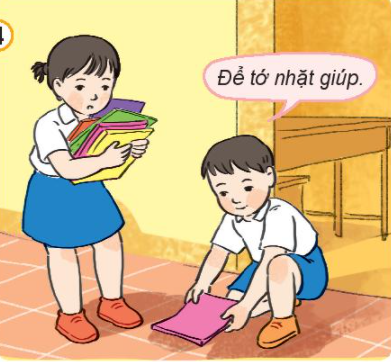 Nhặt đồ giúp bạn khi bạn làm rơi
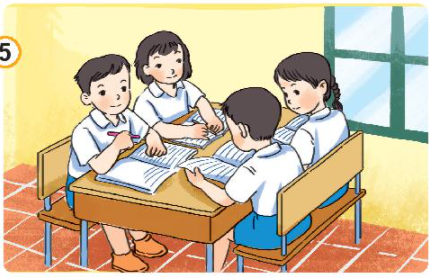 Cùng các bạn học nhóm
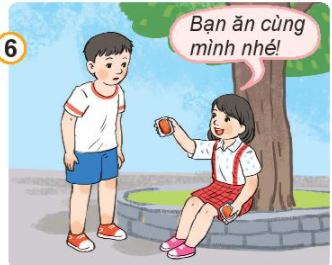 Chia một phần ăn của mình cho bạn
Em cần làm gì để thể hiện sự yêu quý bạn bè?
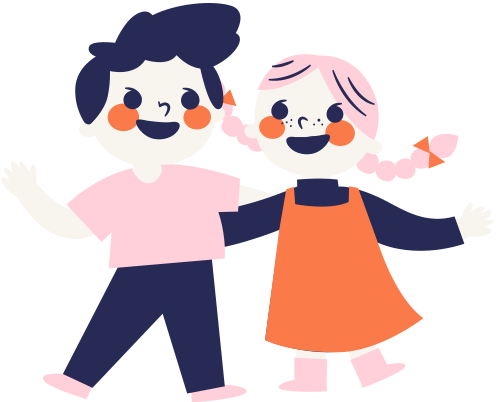 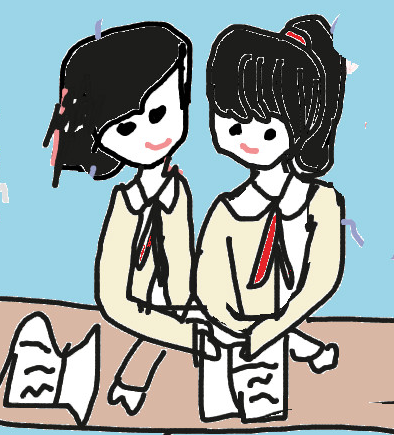 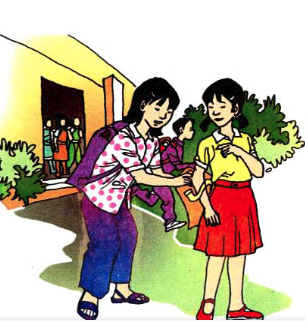 Giúp đỡ khi bạn gặp khó khăn
Giảng bài cho bạn khi bạn chưa hiểu, cùng bạn giải bài tập khó
Hỏi thăm khi bạn ốm, bạn có chuyện buồn
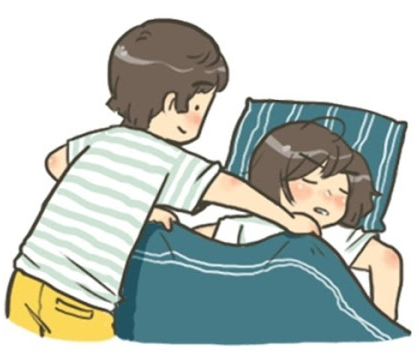 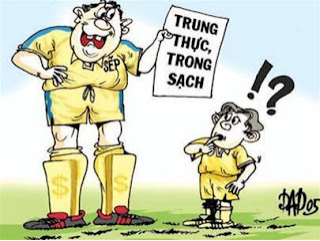 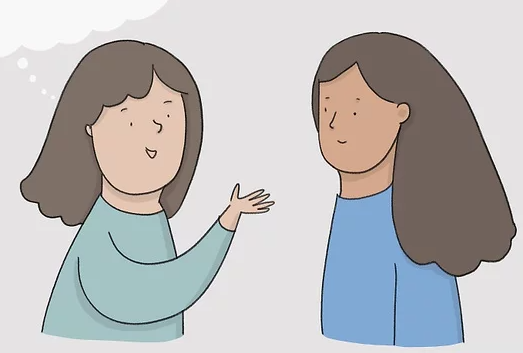 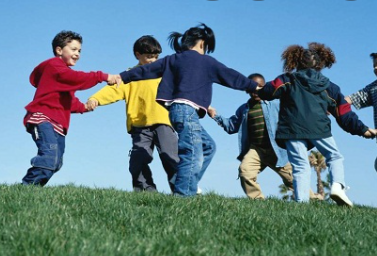 Trung thực với bạn
Biết lắng nghe, tôn trọng bạn
Chúc mừng khi bạn có niềm vui
Giữ lời hứa với bạn…
HƯỚNG DẪN VỀ NHÀ
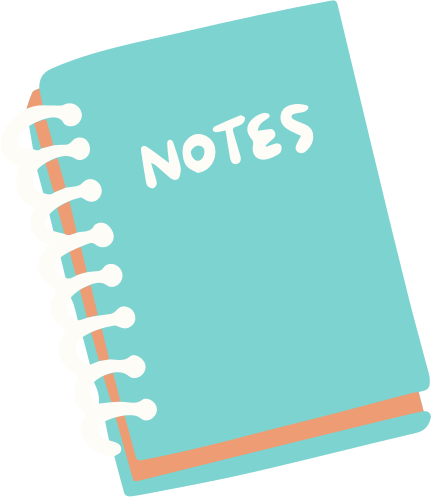 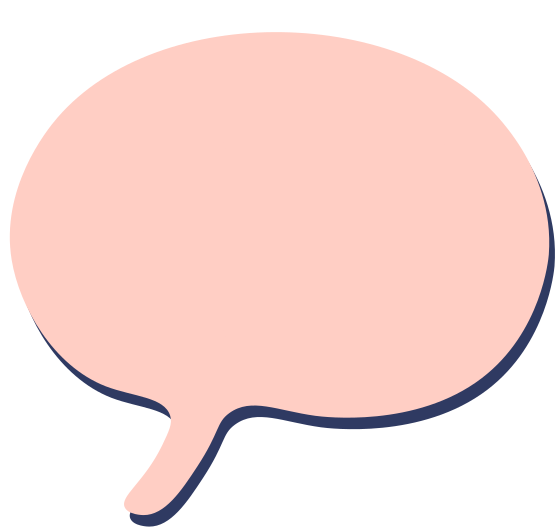 Hoàn thành bài tập vận dụng
Đọc trước nội dung bài 4 – Phần luyện tập
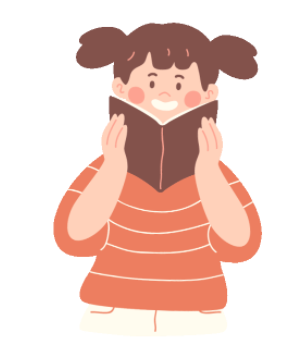 Cảm ơn quý thầy cô 
và các em đã lắng nghe